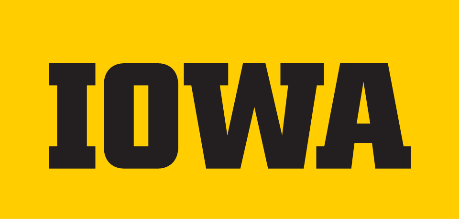 When TLS Meets Proxy on Mobile
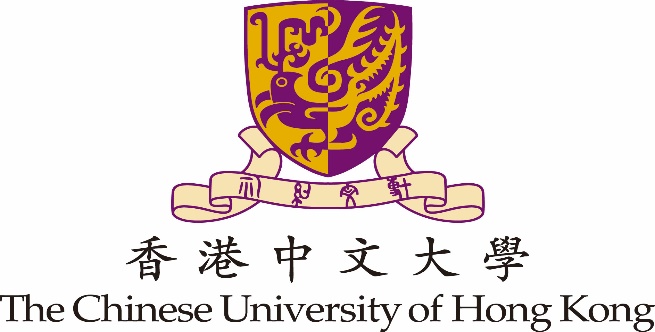 Joyanta Debnath1, Sze Yiu Chau2, and Omar Chowdhury1

1 The University of Iowa
2 The Chinese University of Hong Kong



ACNS’20
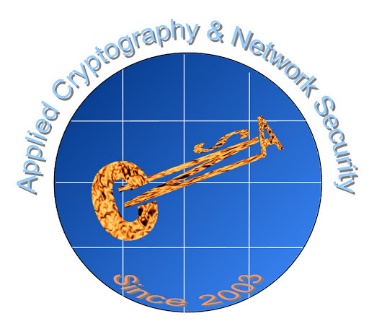 2
Proxy-based Mobile Browsers
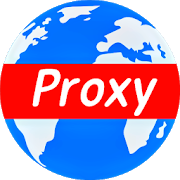 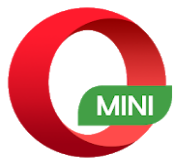 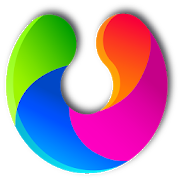 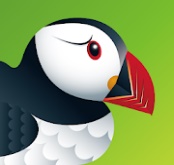 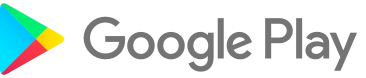 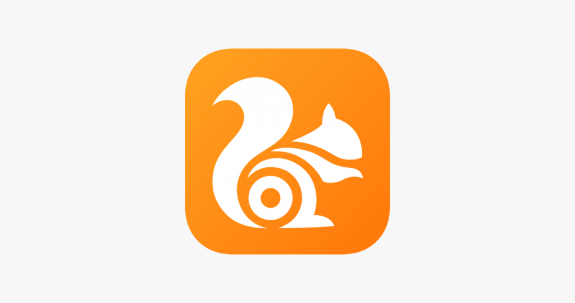 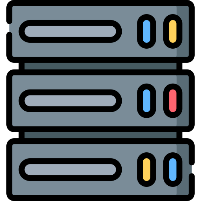 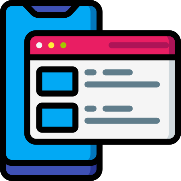 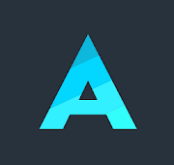 Browser
Remote Server
Proxy Server
3
Research Question
When TLS is in place
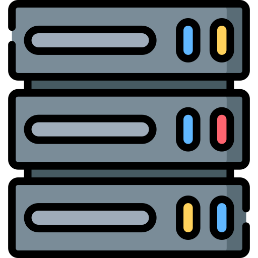 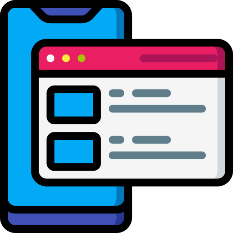 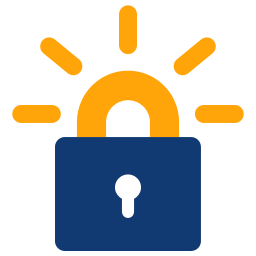 Browser
Remote Server
Proxy Server
What are the security implications of 
proxy-based mobile browsers ?
4
Related Works
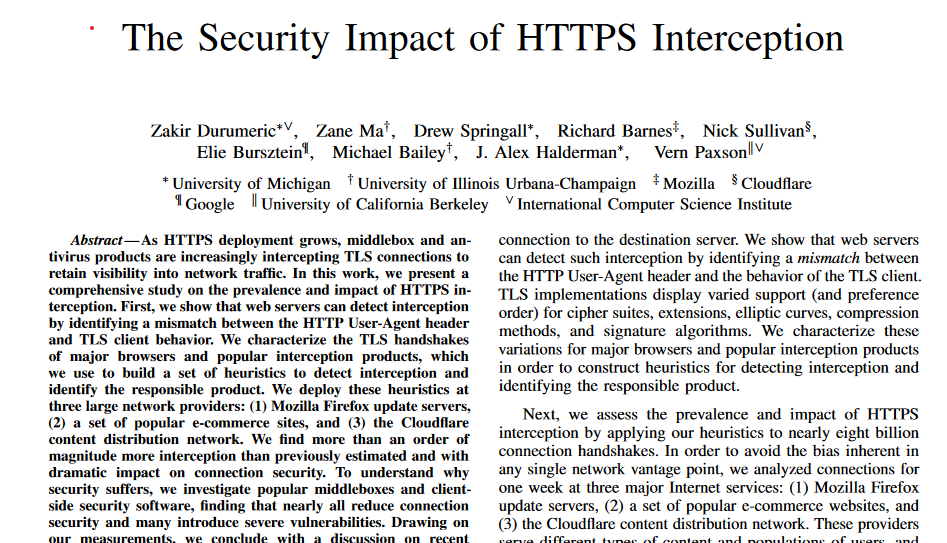 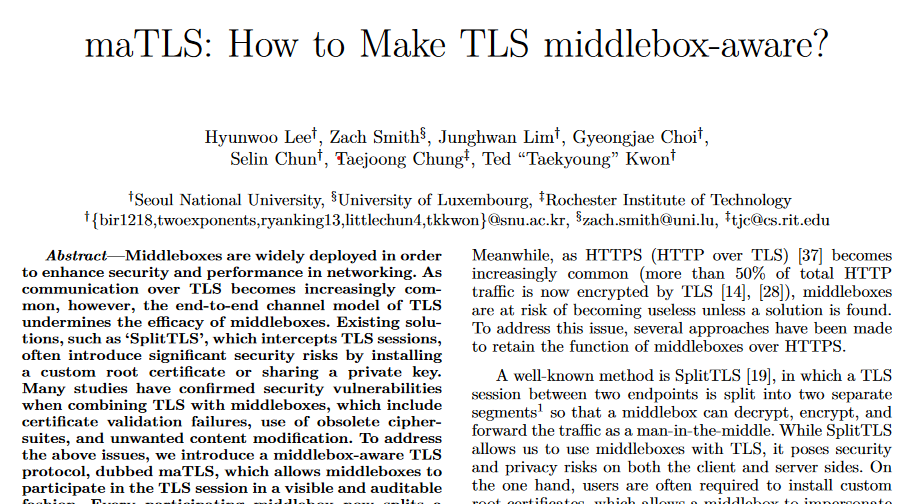 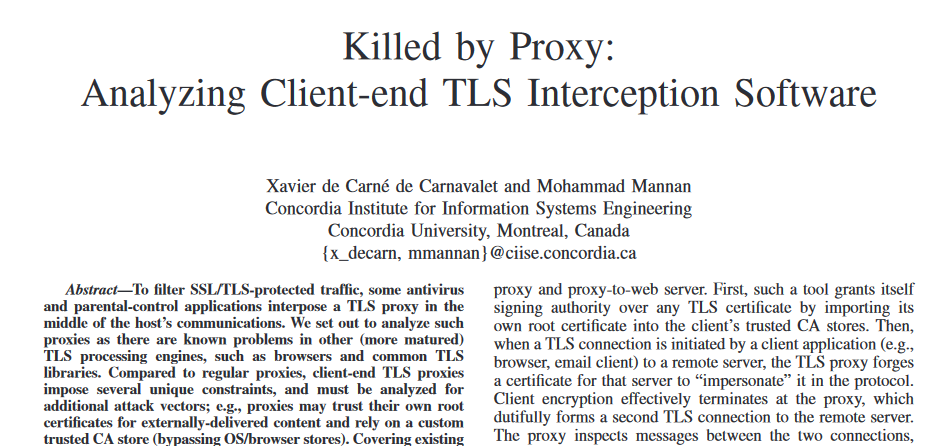 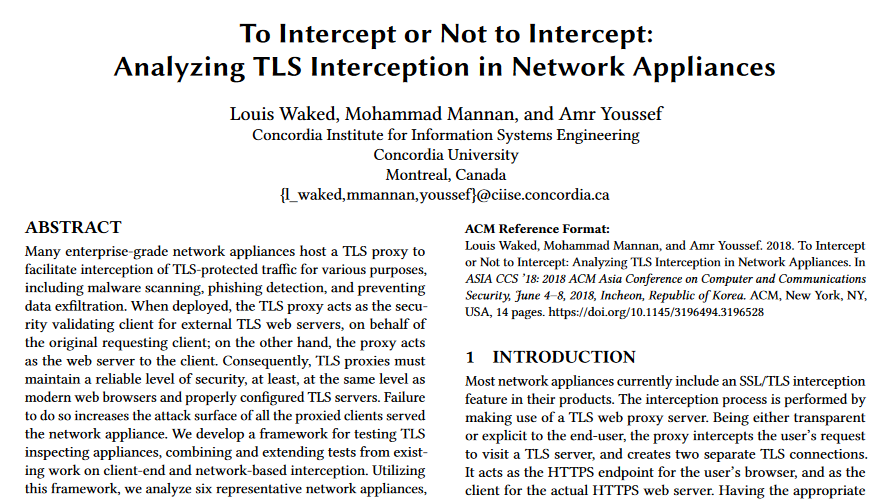 5
Contributions
6
Outline
7
Background : Transport Layer Security
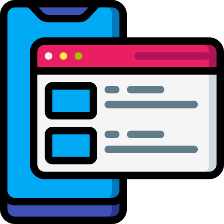 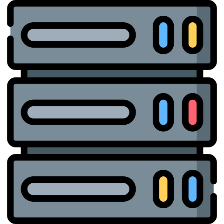 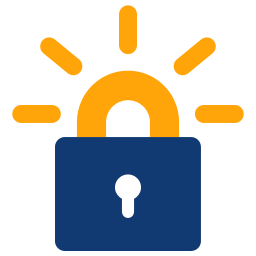 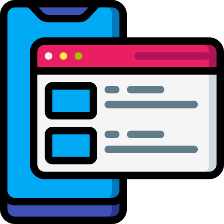 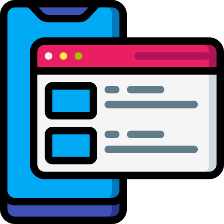 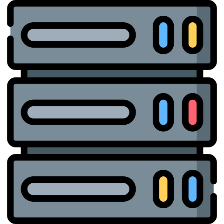 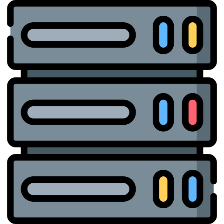 Untrusted Network
Browser
Remote Server
ClientHello
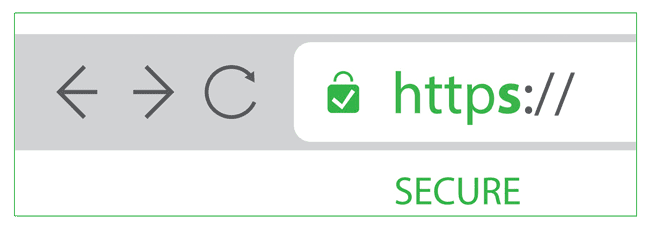 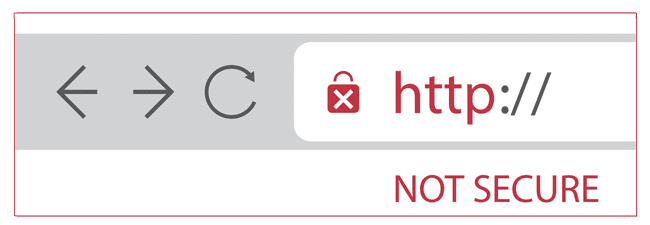 Browser
Browser
Remote Server
Remote Server
ServerHello, Certificate, ServerHelloDone
Other Handshake Messages
Application Data
8
Background : Establishing Proxy-server Connection
Breaks 
end-to-end security
Creates a tunnel between browser and remote server
How do proxy-servers handle TLS?
TLS Interception (TI)
HTTP Tunneling (HT)
9
Background : TLS Interception
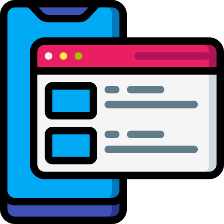 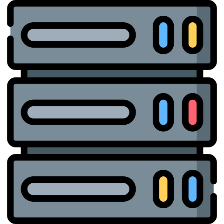 Browser
Proxy Server
Remote Server
ClientHello
ClientHello
Two separate TLS sessions
ServerHello, Certificate, ServerHelloDone
ServerHello, Certificate, ServerHelloDone
Other Handshake Messages
Other Handshake Messages
Application Data
Application Data
10
Background : HTTP Tunneling
Connect *.com: 443 HTTP/1.1 Host *.com: 443
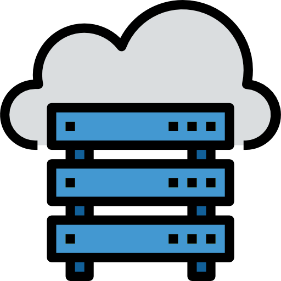 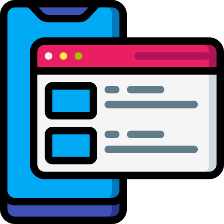 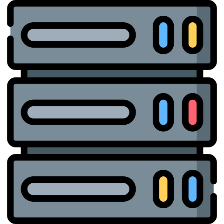 HTTP 200 OK
Browser
Proxy Server
Remote Server
ClientHello
Two separate TCP connections, but one TLS session
ServerHello, Certificate, ServerHelloDone
Other Handshake Messages
Application Data
11
Outline
12
Experimental Setup : Overview
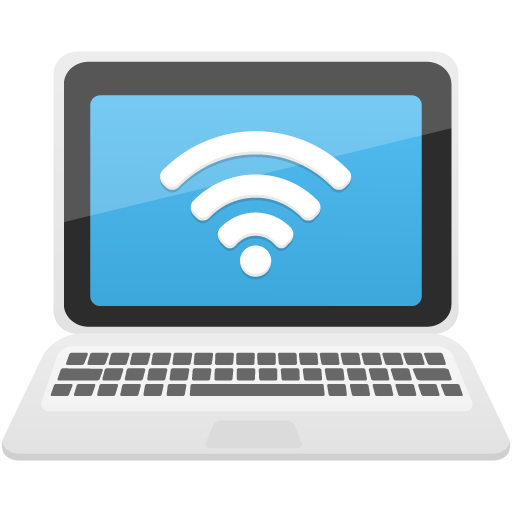 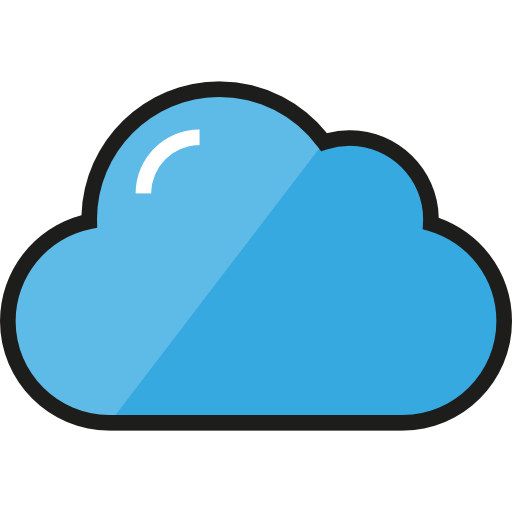 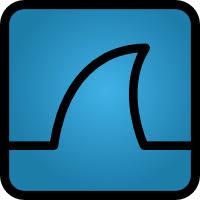 Select Proxy-server/ Enable Data-saving feature
Wireshark
Internet
Proxy Server
WiFi Hotspot
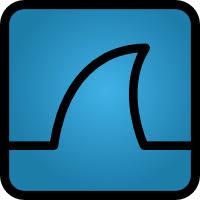 Wireshark
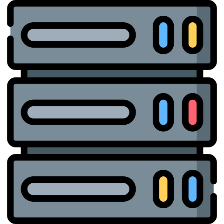 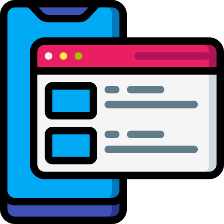 Remote Server
Browser
13
Experimental Setup : Browser Selection
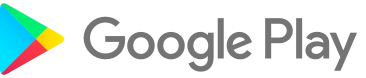 34 proxy-based mobile browsers
Highly automated heuristic-based proxy-server 
identification and classification algorithm
Section 3.3 for details
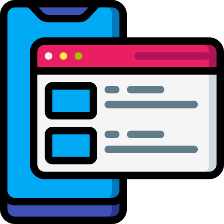 16 TI Browsers
18 HT Browsers
Browser
14
Experimental Setup : Browser Selection
TI Browsers
HT Browsers
15
Security Evaluations : TI Browsers
Strength of TLS sessions 
≈?
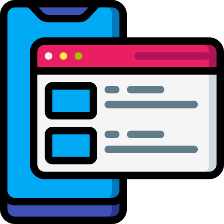 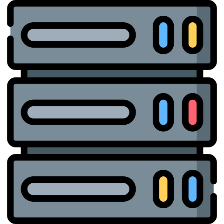 Browser
Proxy Server
Remote Server
16
Security Evaluations : TI + HT Browsers
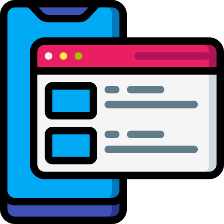 Browser
Blocks connection / Shows warning ?
17
Outline
18
Results : TI Browsers
Proxy-servers do not maintain symmetry in TLS sessions
A false sense of security
Users do not see proxy-to-remote TLS session !
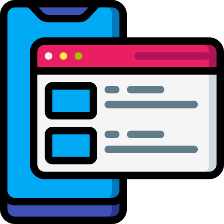 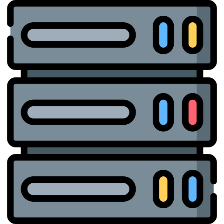 Browser
Proxy Server
Remote Server
19
Results : TI Browsers
National Institute of Standards and Technology (NIST) recommends RSA key >= 2048 bits
RSA Public key size for UPX browser’s proxy-signed certificate = 1024 bits !
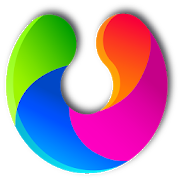 20
Results : TI & HT Browsers
No warning is shown to user
Browsers or proxy-servers do not prohibit weak ciphers
21
Results : TI & HT Browsers
UC Mini browser (100,000,000+ downloads)
supported RC4 encryption algorithm 
and MD5 hash algorithm till 2019 !
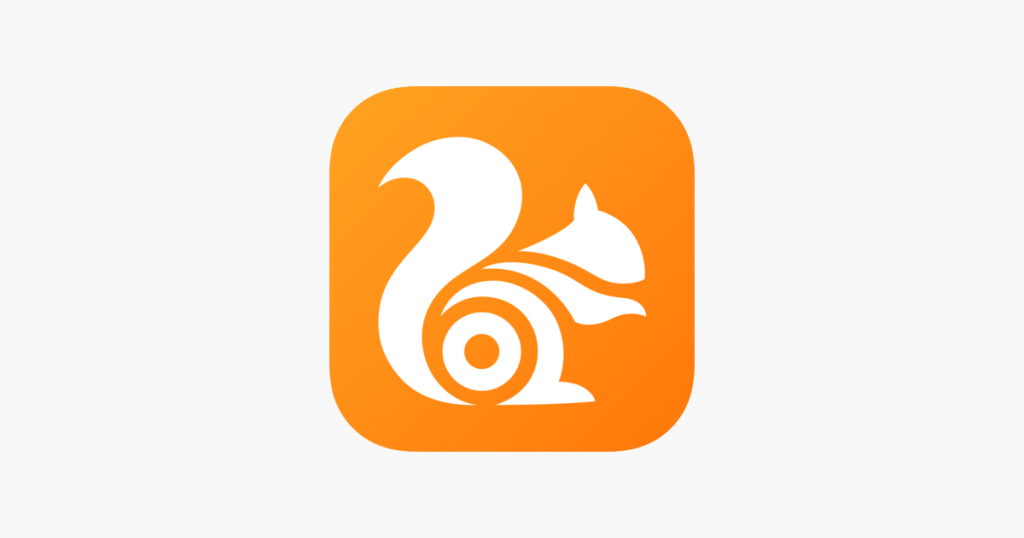 22
Results : TI & HT Browsers
No warning is shown to user
Browsers or proxy-servers do not validate certificate chains properly
23
Results : TI & HT Browsers
BEAST, SLOTH
TLSv1.2
SSLv3 / TLSv1
All 34 Browsers or proxy-servers still support weak TLSv1 !
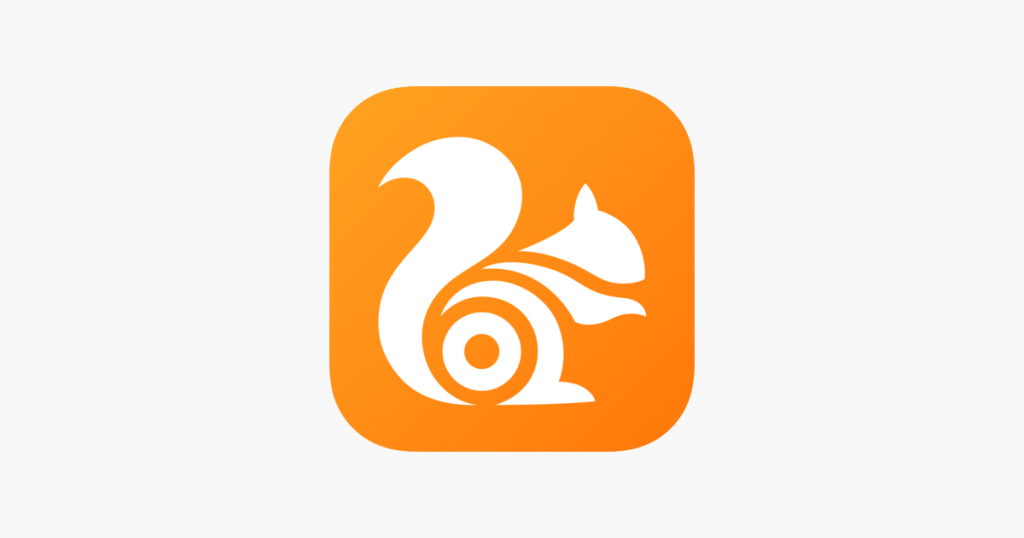 Proxy-servers of UC Mini browser till 2019 in data-saving mode
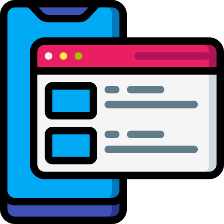 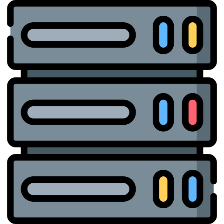 Browser
Proxy Server
Remote Server
24
Results : Summary
TLS is severely downgraded in most of the proxy-based mobile browsers
November 2018 – October 2019
34 Browsers
25
Recommendations
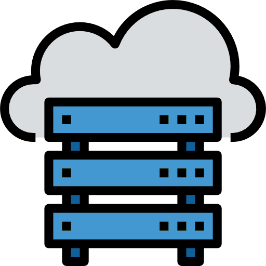 Proxy Server
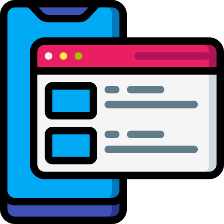 Browser
26
Responsible Disclosure
27
Summary
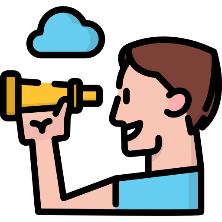 28
Website : https://sites.google.com/view/joyantadebnath/when-tls-meets-proxy-on-mobileSource Code : https://github.com/joyantaDebnath/When-TLS-Meets-Proxy-on-Mobile
29
THANK YOU